A study of the defect formation of CuO nanostructures under He+ ion irradiation
S. Fortuné Fábregas
silviafortune@jinr.ru
Photovoltaic Laboratory, Institute of Materials Science and Technology of the University of Havana (IMRE-UH), Vedado, 10 400 Plaza de La Revolución, Havana, Cuba.
Sector of Nuclear-Physical Materials Science and Ion-Implantation Nanotechnologies (SNPMSIIN), Frank Laboratory of Neutron Physics, (FLNP), Joint Institute for Nuclear Research (JINR), 141 980 Dubna, Moscow oblast, Russia.
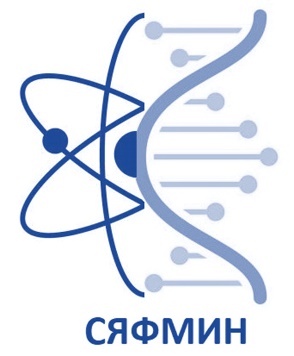 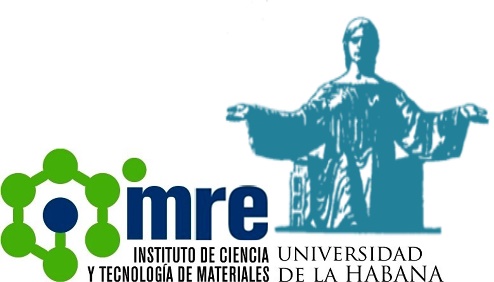 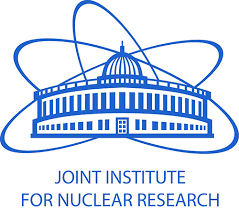 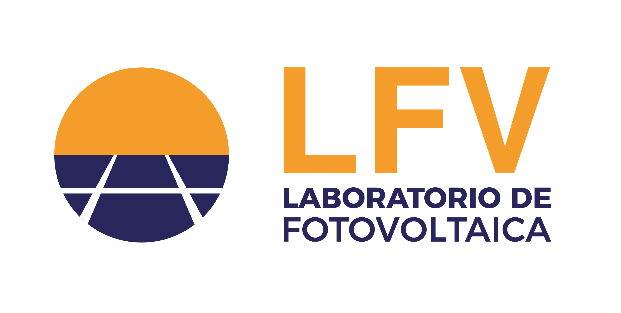 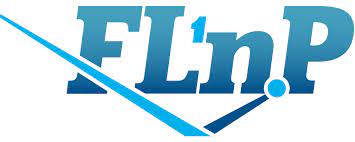 Content
Introduction
CuO properties
Experimental technique
CuO nanostructures synthesis
CuO nanostructures irradiation
Results
CuO spin coating. SEM, Raman and XRD.
CuO irradiated. XRD, DBS and PALS.
Conclusions
2
1. Introduction. CuO properties.
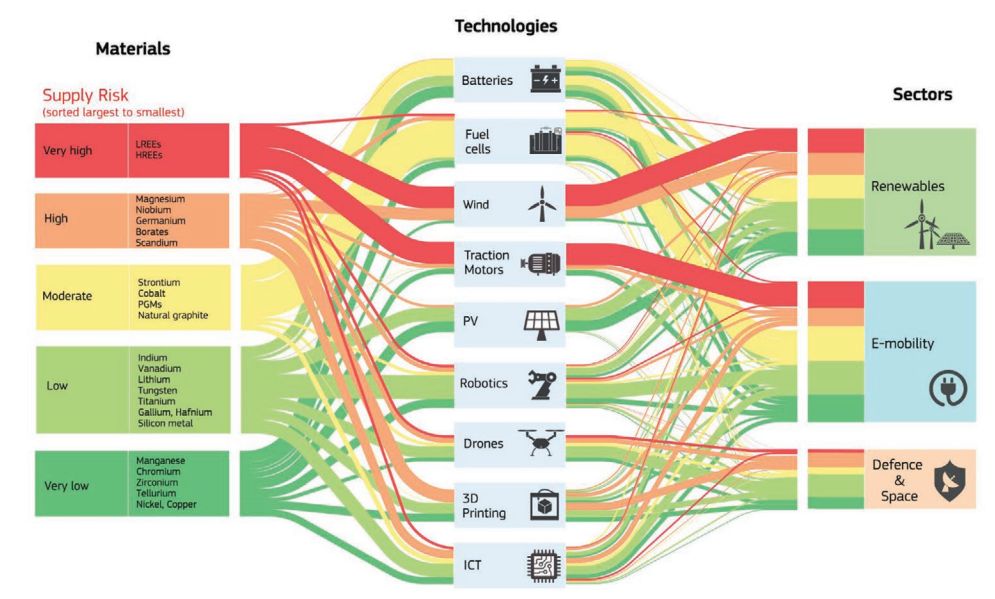 1. Introduction. CuO properties.
Types of defects in CuO
VO
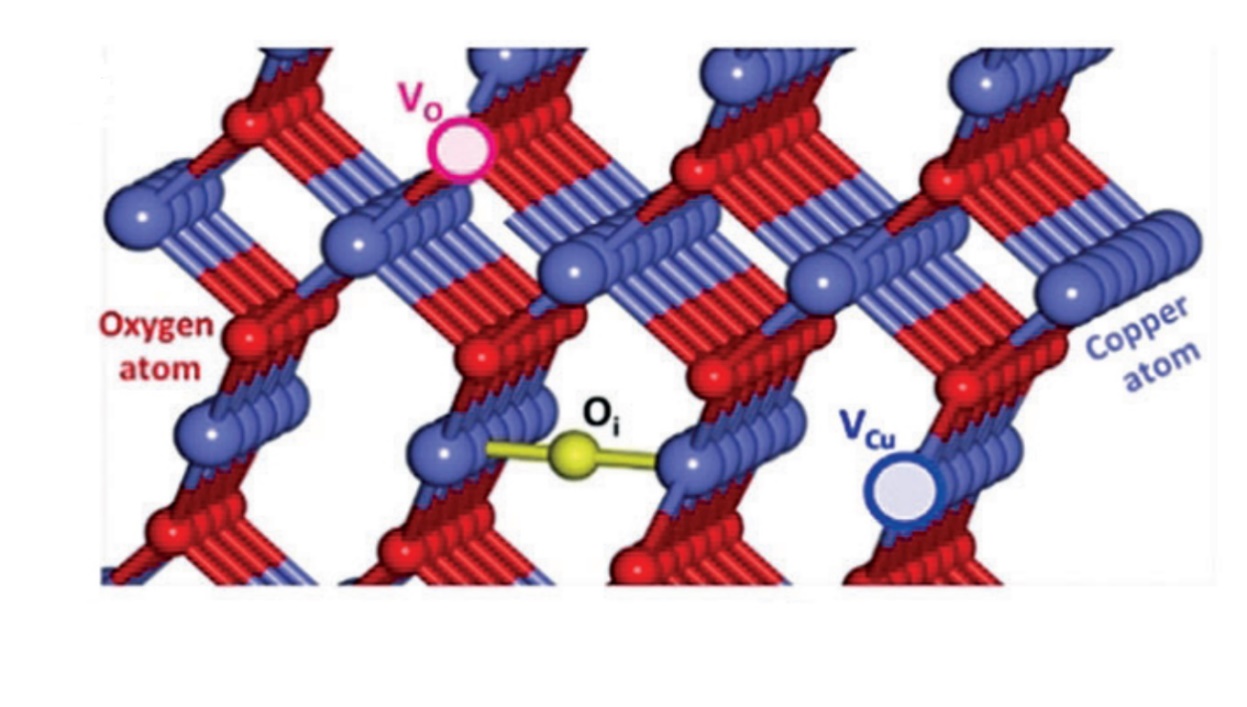 Oi
VCu
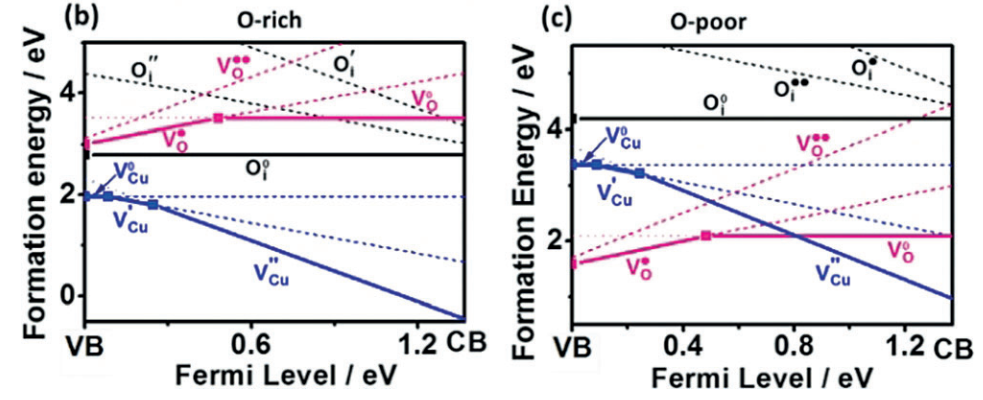 Defect reactions:
How to modify CuO properties?
thermal treatments,
doping,
nanocompounds,
irradiation.
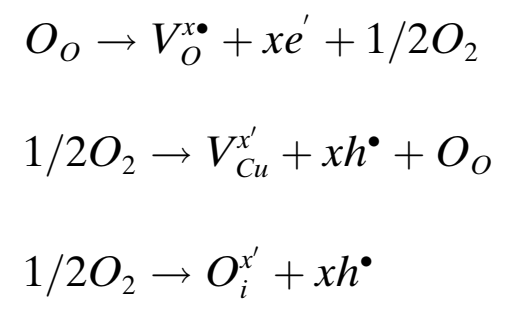 [Wang, 2019]
2. CuO nanostructures synthesis and irradiation
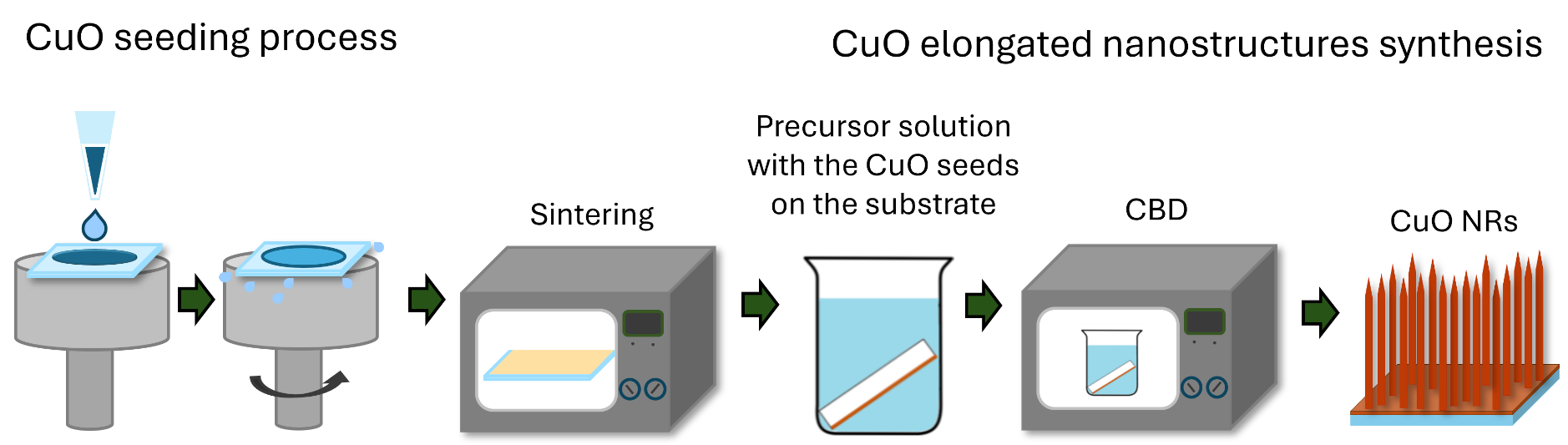 CuO irradiated samples parameters
Sample holder and irradiation
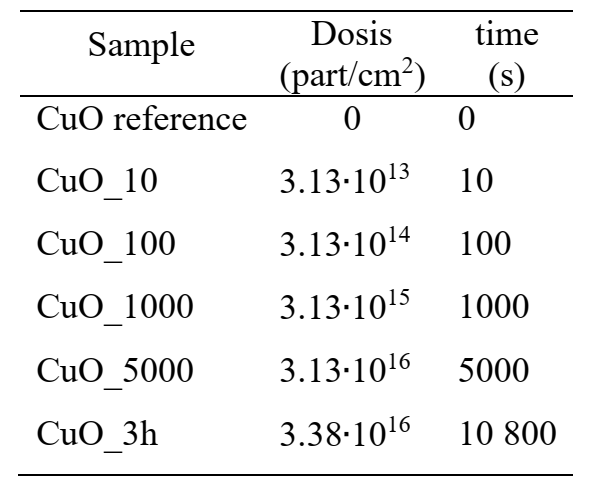 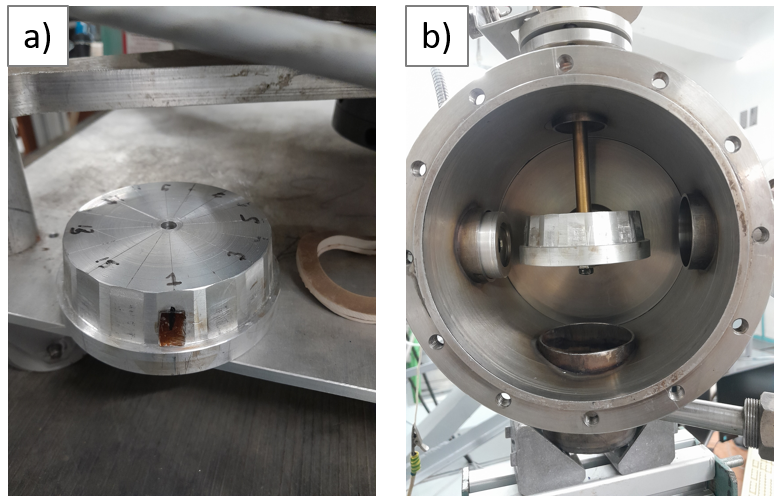 3.1. CuO nanostructures
Raman spectroscopy
XRD
SEM
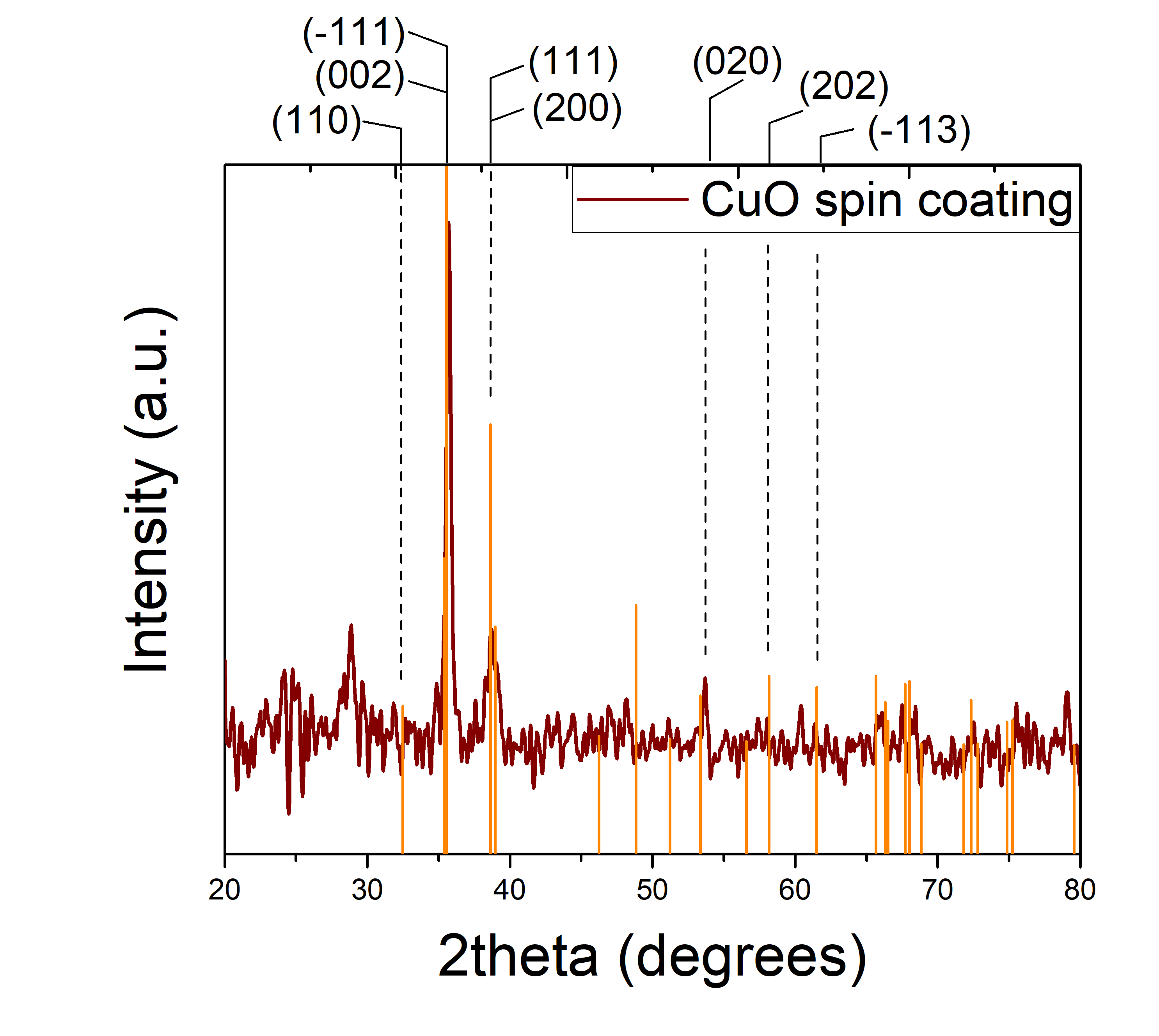 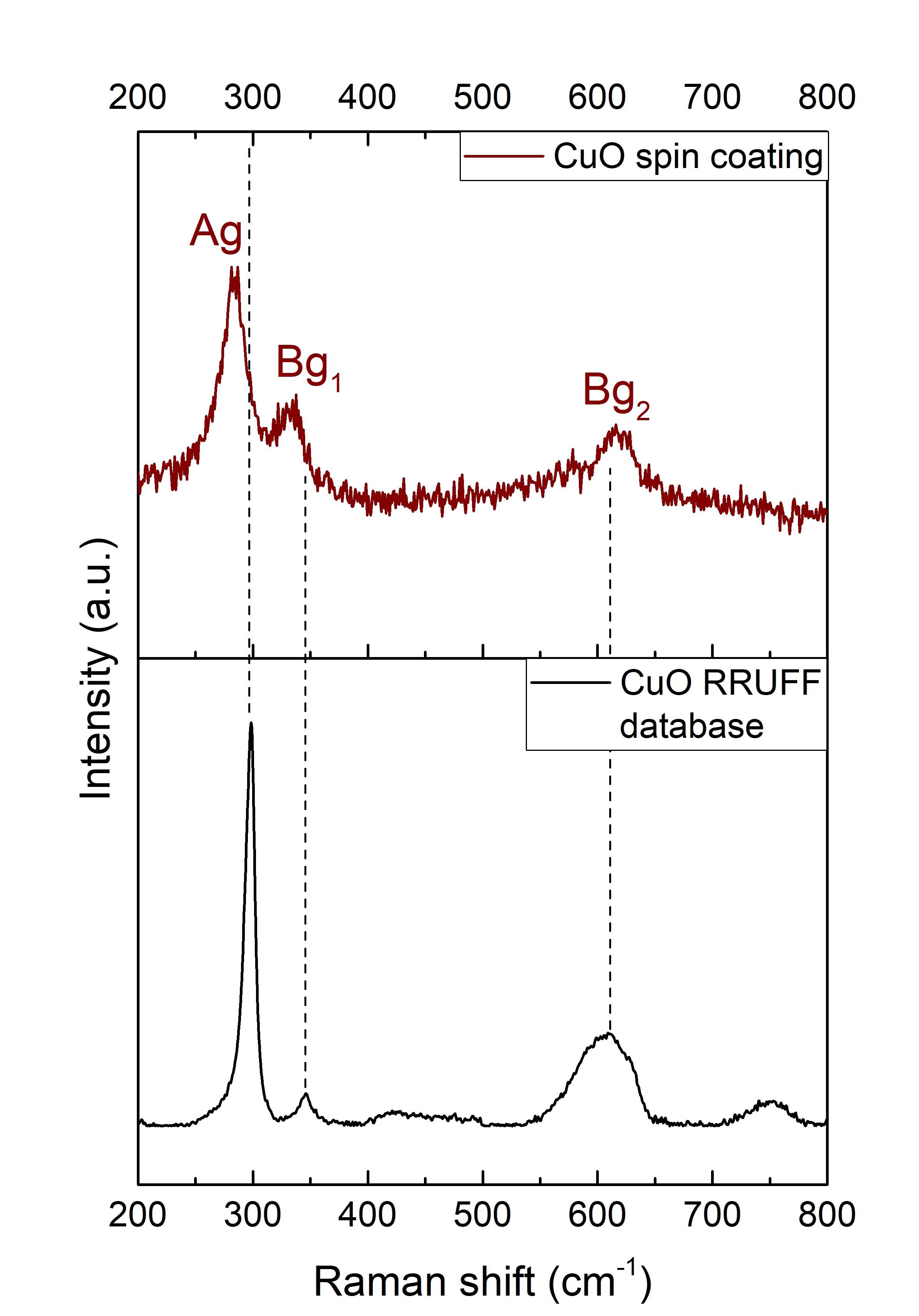 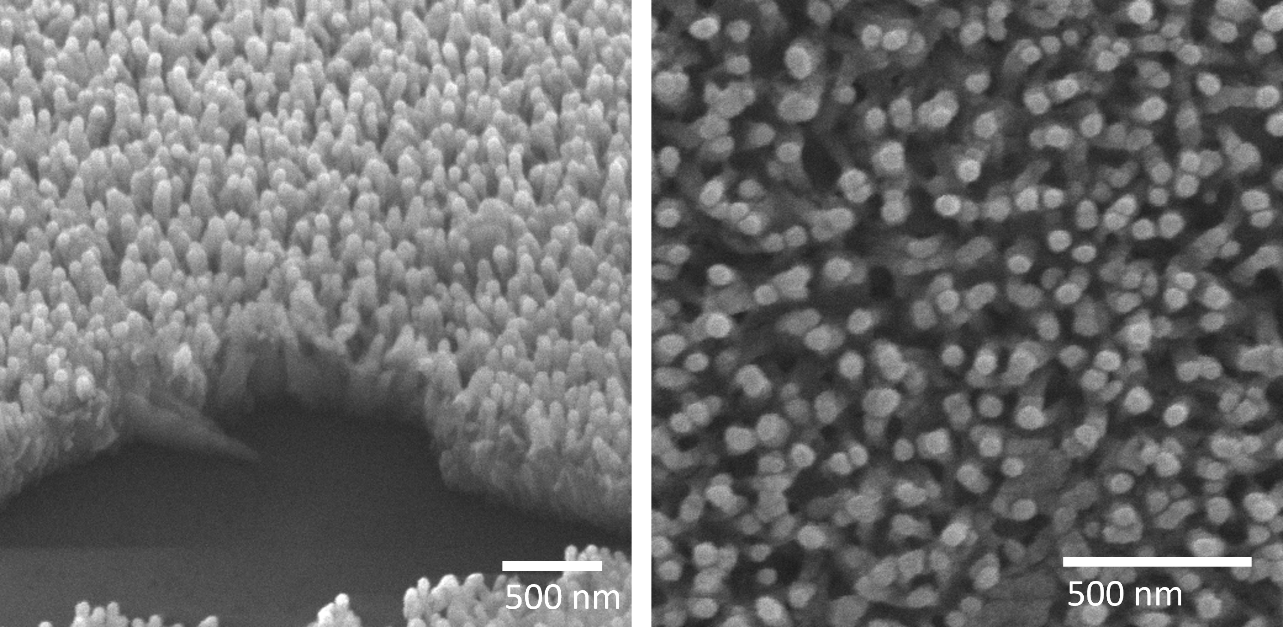 CuO structures with elongated morphology.
CuO nanostructures diameter was calculated to be (64 ± 1) nm.
CuO nanostructures height was estimated to be about 430 nm.
Raman spectroscopy and XRD confirm the presence of CuO with a monoclinic structure in the samples.
The XRD pattern shows a preferential orientation in the direction [001].
[Speaker Notes: -Spin higher verticality
-Spin higher apparent porosity
-Spin higher crystalline quality]
3.2.1. CuO irradiated nanostructures: XRD
Deconvoluted diffraction maxima (11-1)(002)
Crystallite size and strain
XRD difractograms of the irradiated samples
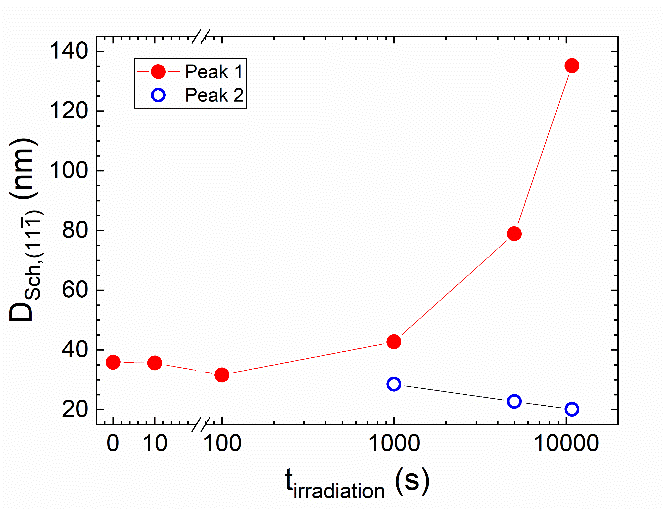 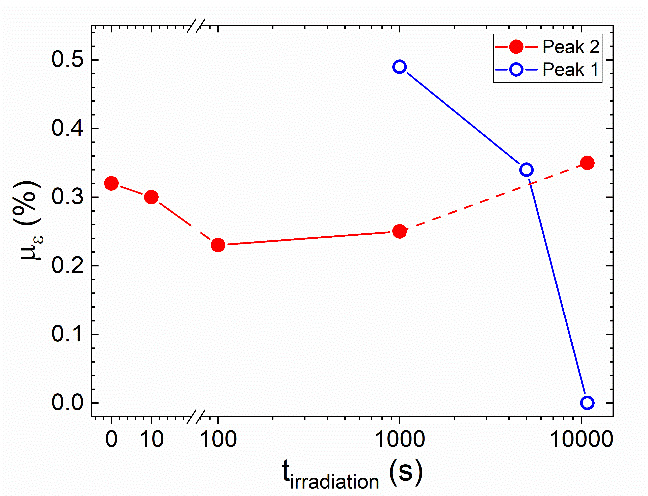 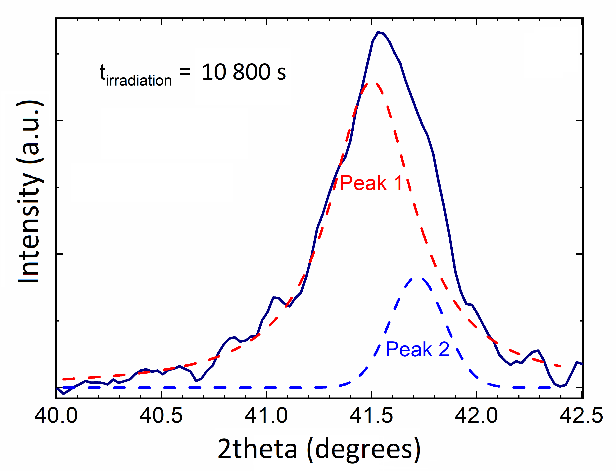 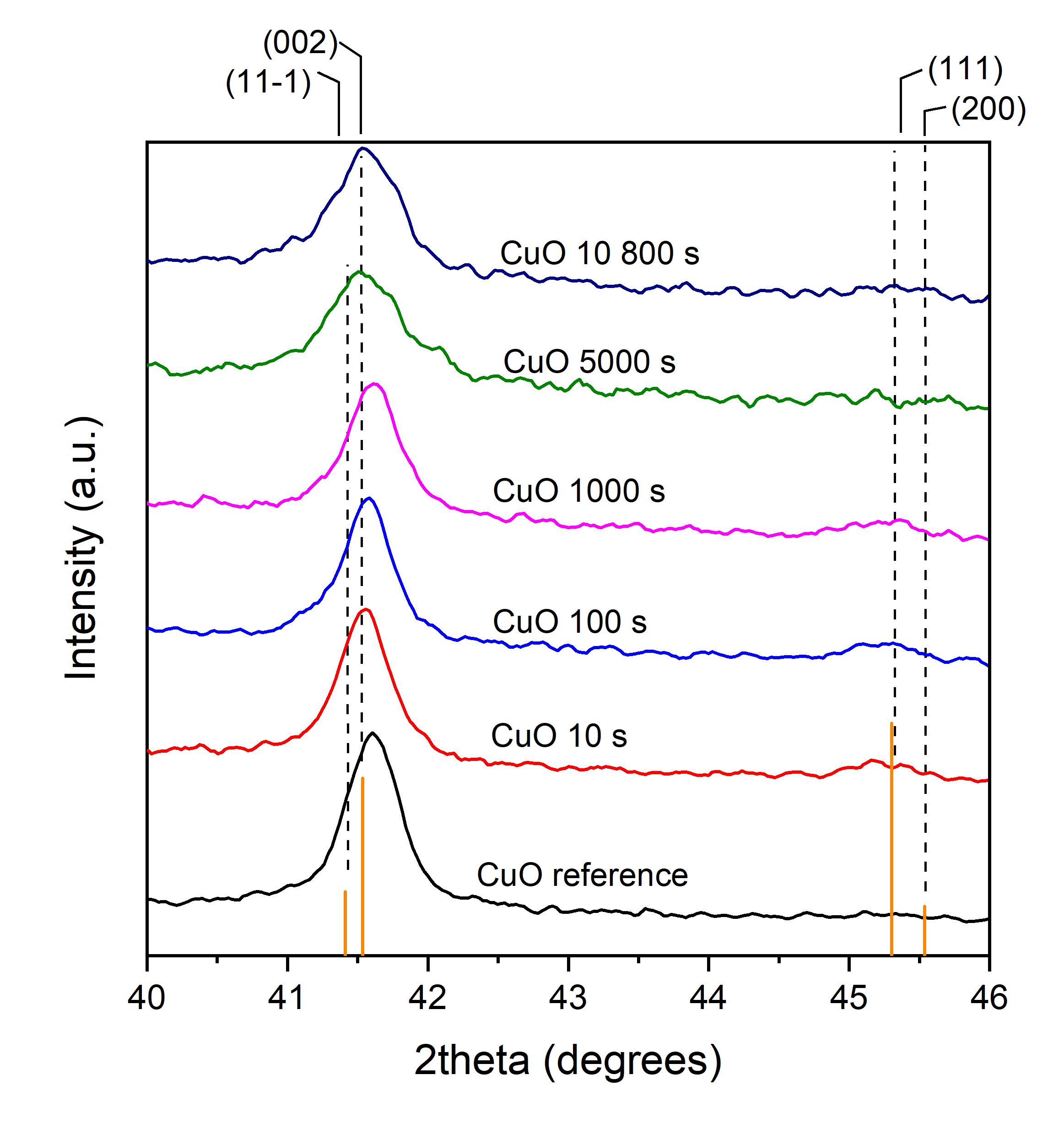 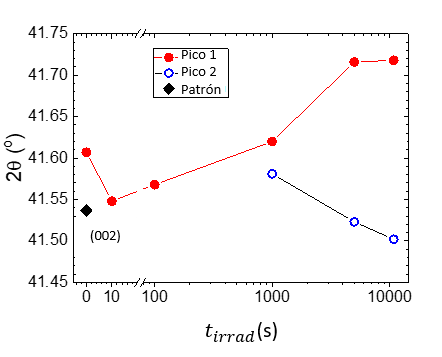 Increase in dosis produce bigger crystallites and more strain.
2nd peak shift to low 2theta at higher dosis: cristal lattice locally tenses.
7
3.2.1. CuO Irradiated nanostructures: XRD
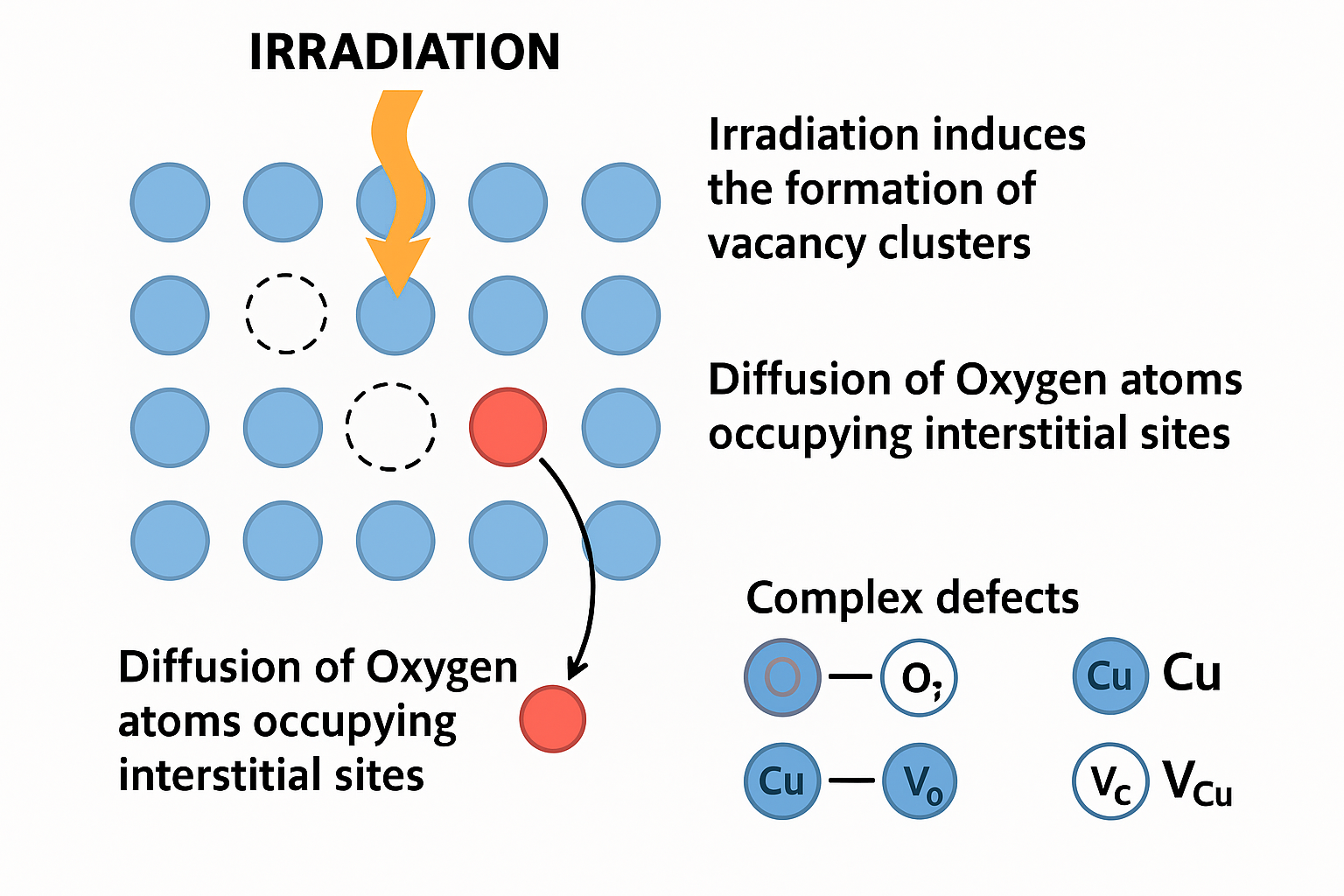 8
3.2.2. CuO Irradiated nanostructures: DBS
S and W parameters
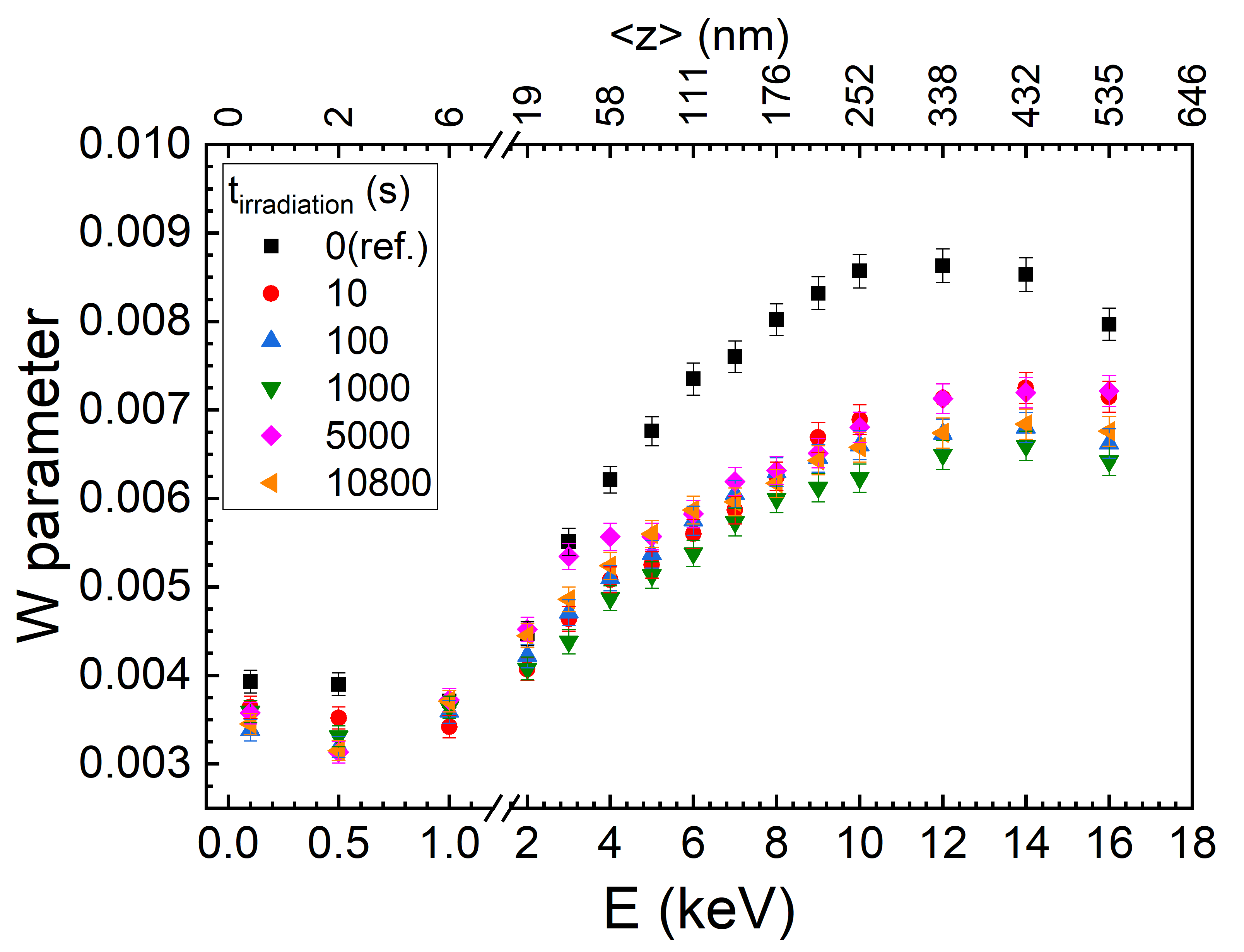 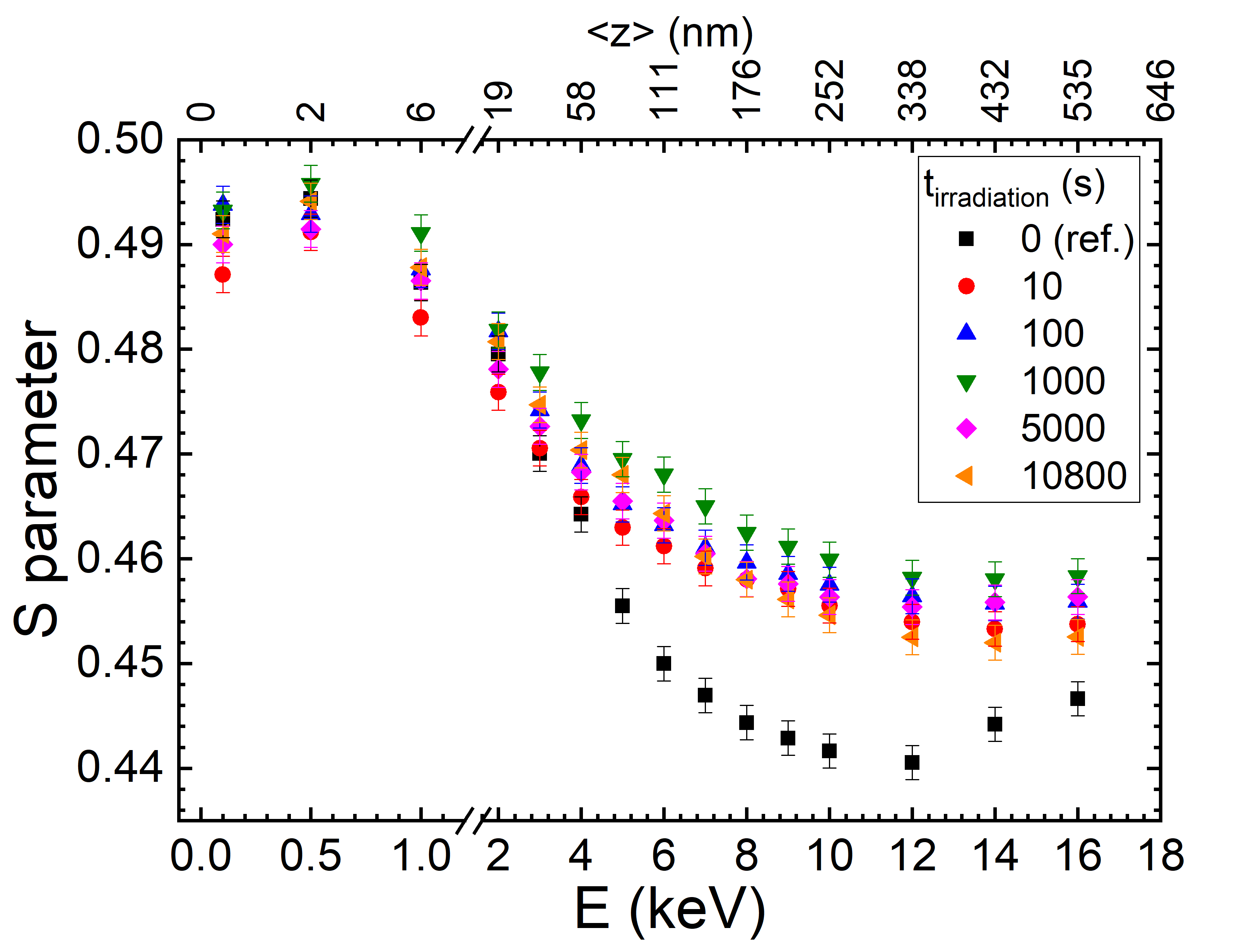 Competition between: 
Irradiation and the CuO lattice recovery.
9
3.2.2. CuO Irradiated nanostructures: DBS
Correlation between S and W
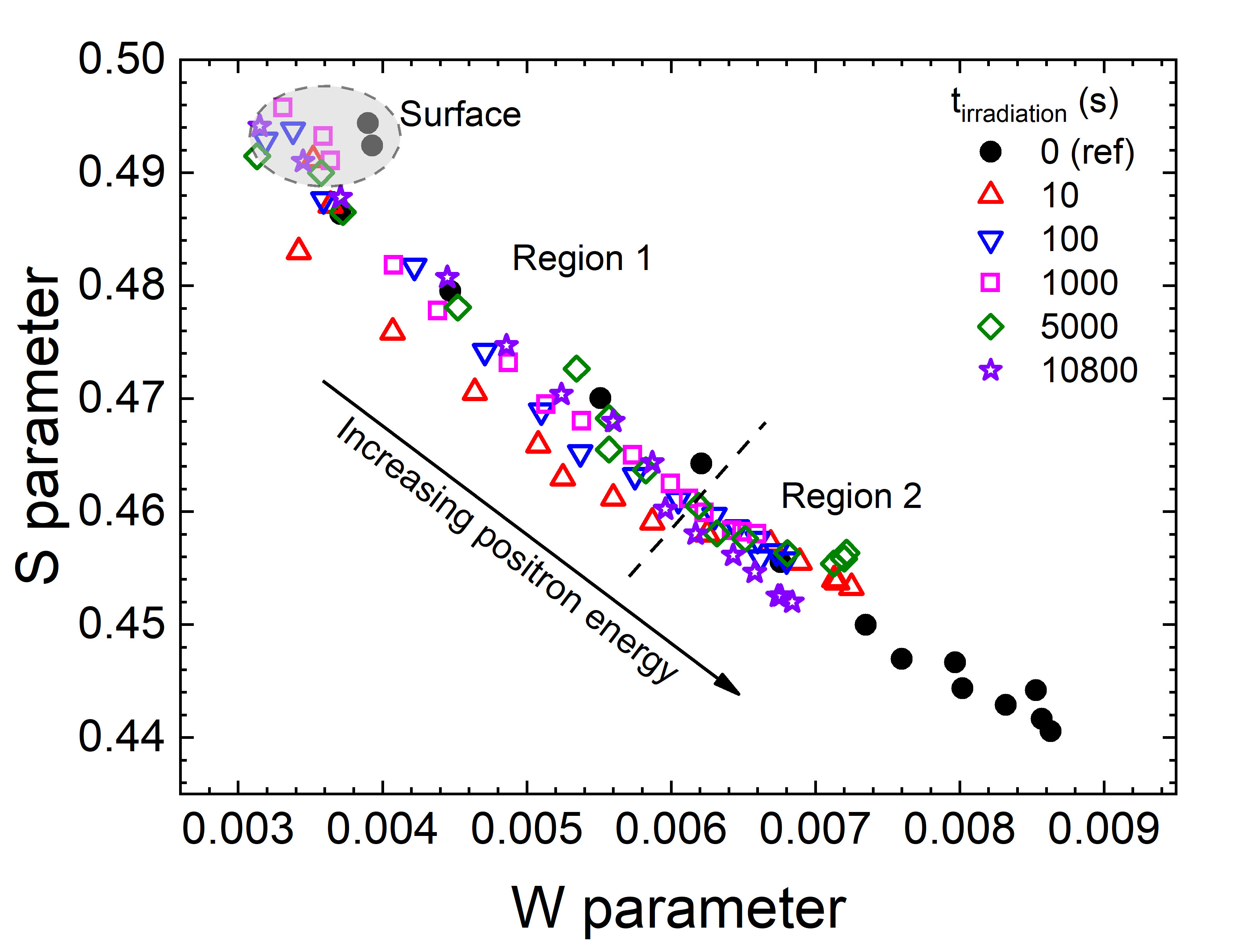 The inequality between regions 1 and 2 is due to the considerable difference between their slopes (trapping fractions).
3.2.3. CuO Irradiated nanostructures: PALS
Intensities
CuO positron lifetimes
Average and bulk lifetimes
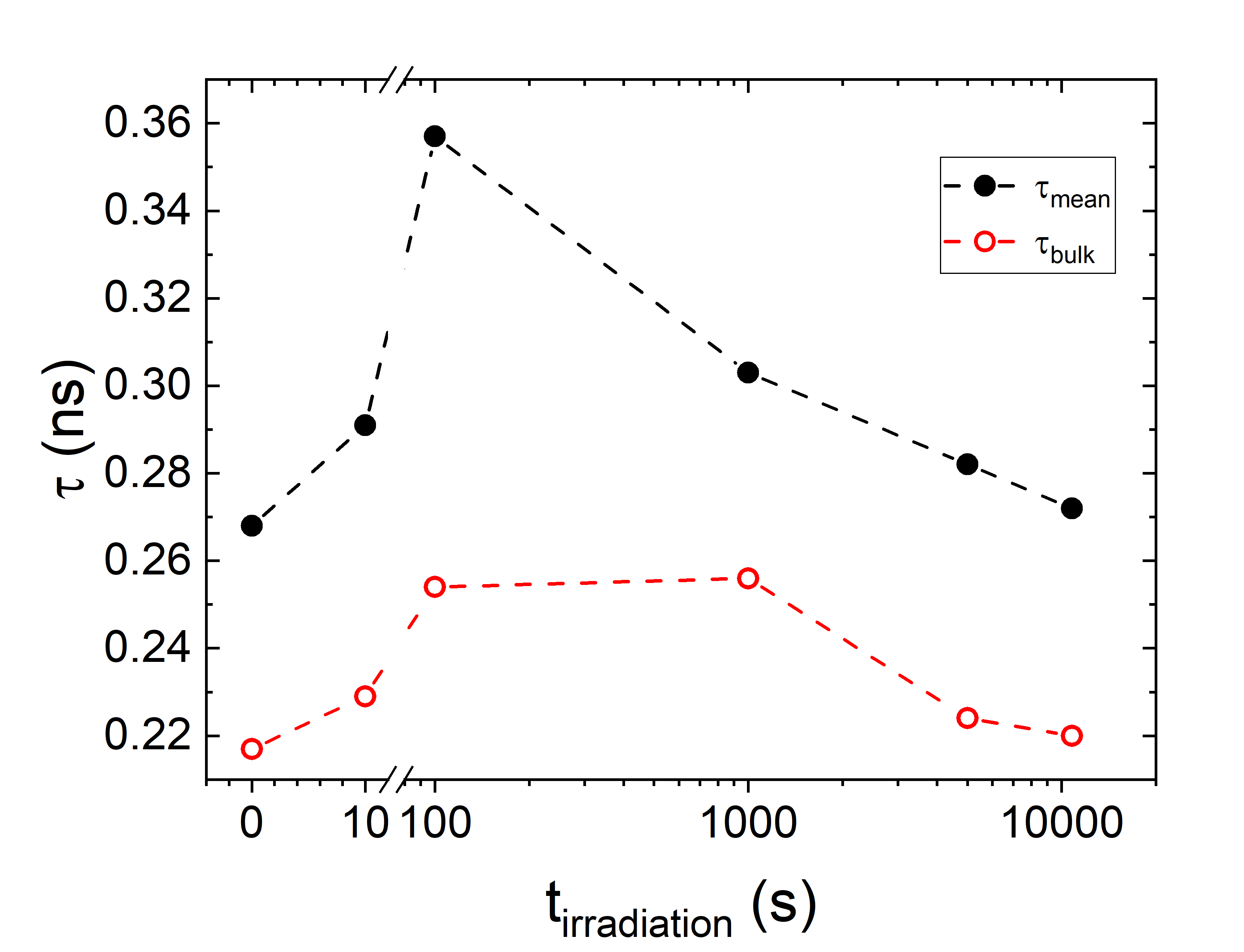 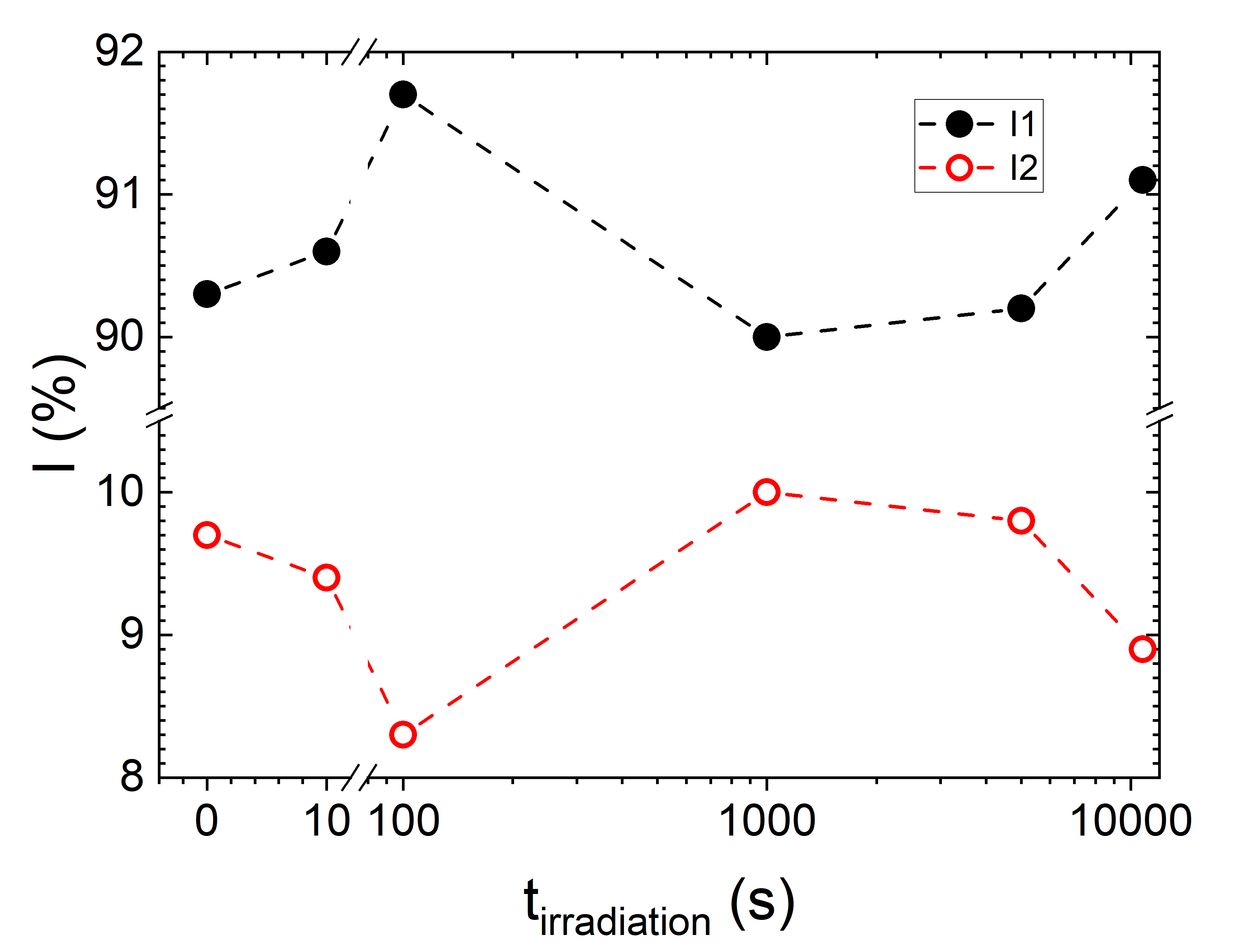 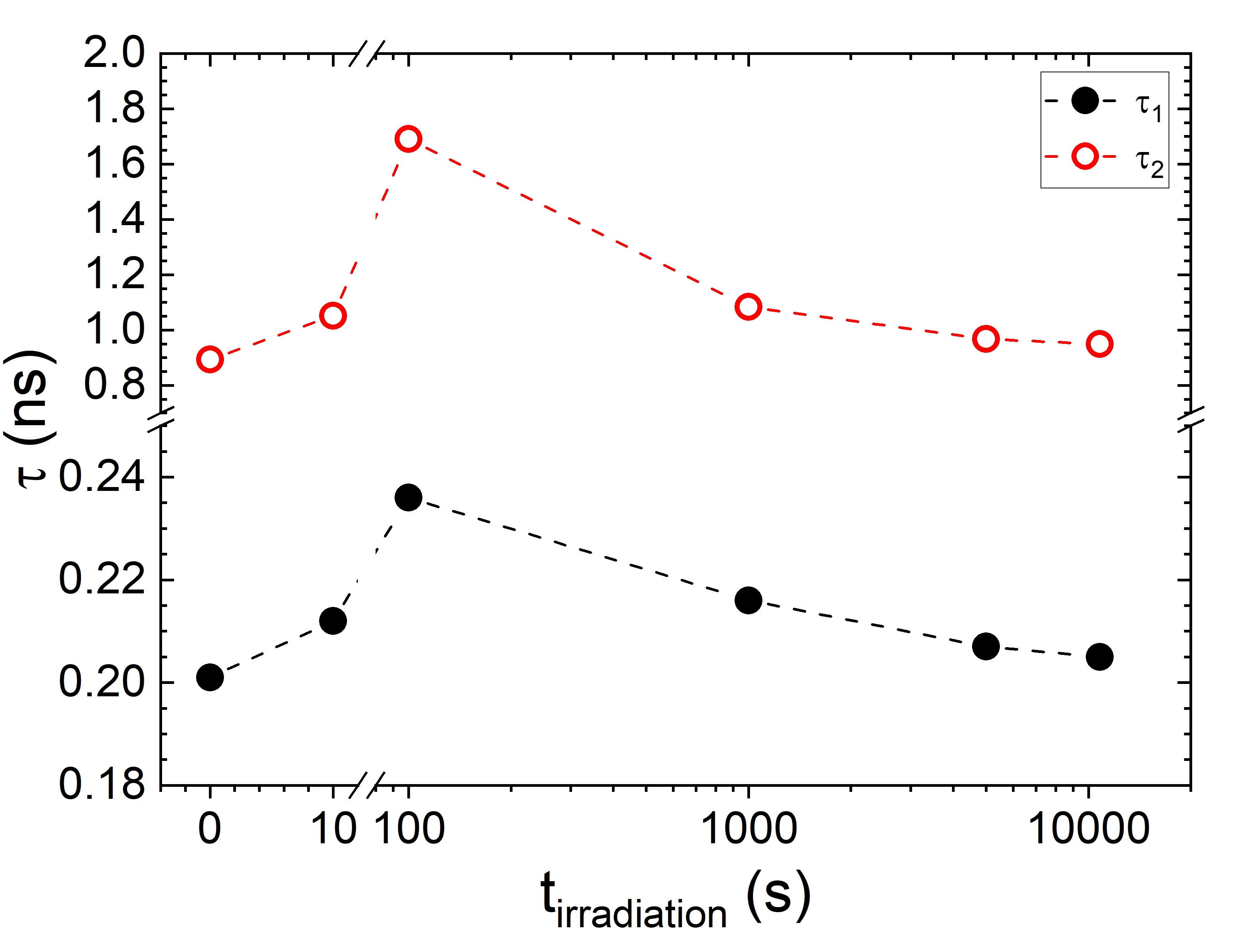 11
3.2.3. CuO Irradiated nanostructures: PAS
CuO nanostructures conductivity increase!!
4. Conclusions
A study of the defect formation of CuO nanostructures under He+ ion irradiation
S. Fortuné Fábregas
silviafortune@jinr.ru
Photovoltaic Laboratory, Institute of Materials Science and Technology of the University of Havana (IMRE-UH), Vedado, 10 400 Plaza de La Revolución, Havana, Cuba.
Sector of Nuclear-Physical Materials Science and Ion-Implantation Nanotechnologies (SNPMSIIN), Frank Laboratory of Neutron Physics, (FLNP), Joint Institute for Nuclear Research (JINR), 141 980 Dubna, Moscow oblast, Russia.
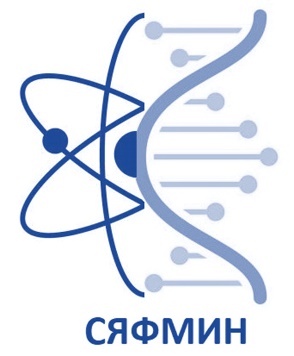 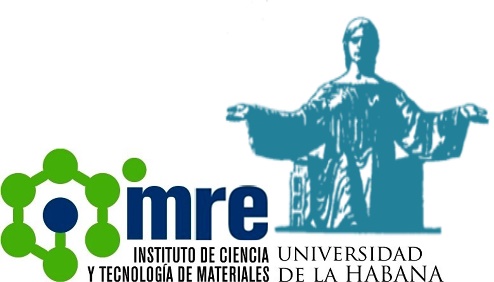 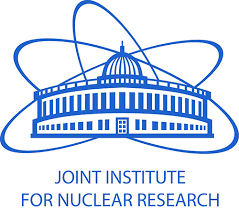 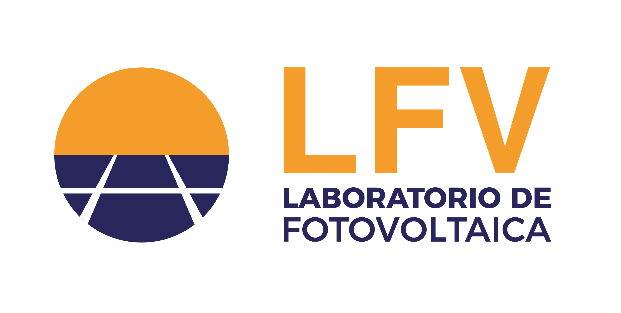 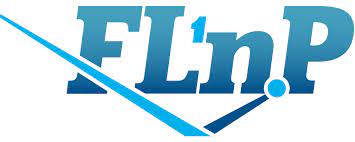 Principio de detección de defectos en PAS
Bases de PAS
Esquema de los procesos posteriores a la implantación del e+
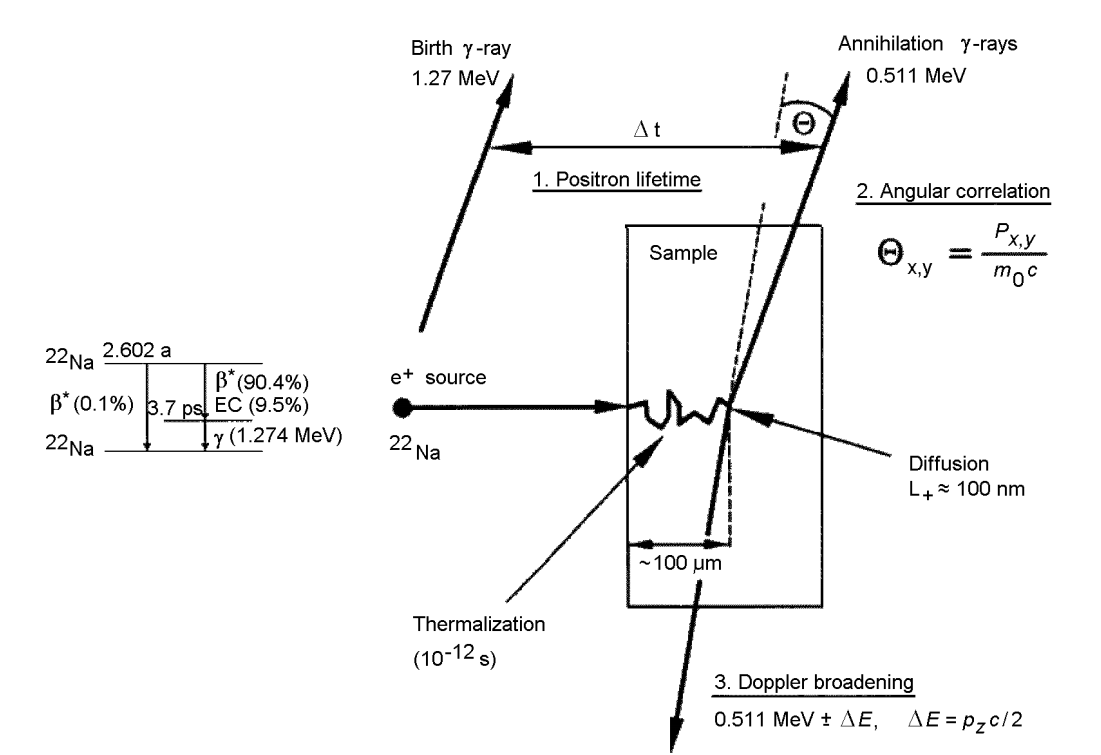 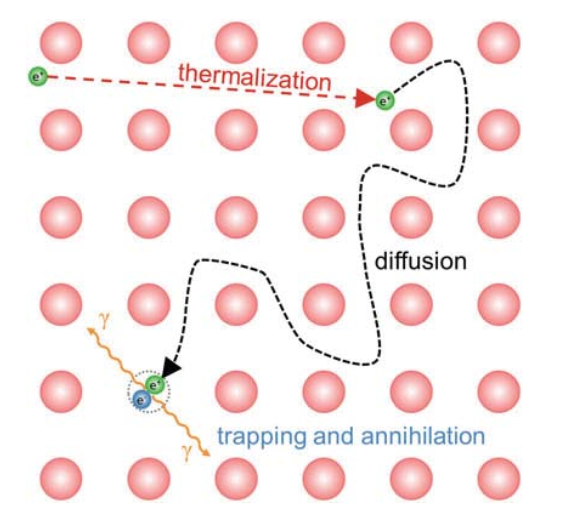 [Chiari y Fujinami, 2019 and Zhu 2007]
[Speaker Notes: The detection of defects by positrons is based on the fact that positrons may be trapped by lattice defects [52]. This is because a positron is strongly repelled by ion cores in the lattice as a result of their positive charge; thus, the absence of a positive charge in a vacancy provides an attractive potential that traps positrons at this site. 
Because of the repulsive force exerted by the positive nuclei, the positron occupies the interstitial regions in the lattice, which is the reason behind its long diffusion length (more than 100 nm)]
PAS advantages
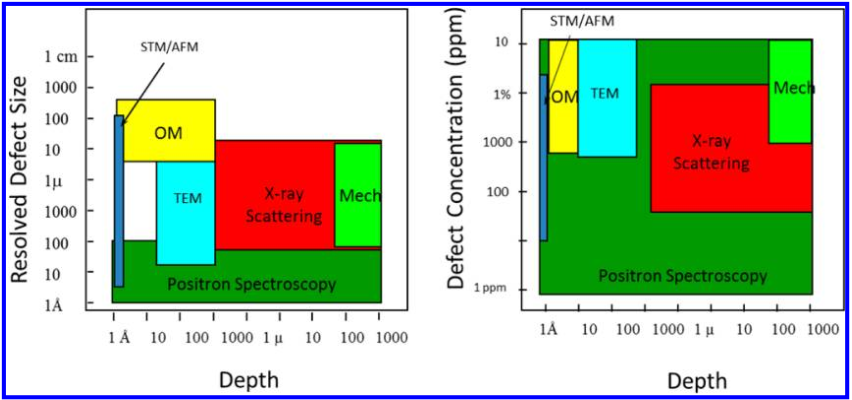 TEM: transmission electron microscopy, STM: scanning tunneling microscopy, AFM: atomic force microscopy, OM: optical microscopy, Mech: mechanical method
[Jean, 2013]
5. Introduction to PAS. Positron. History
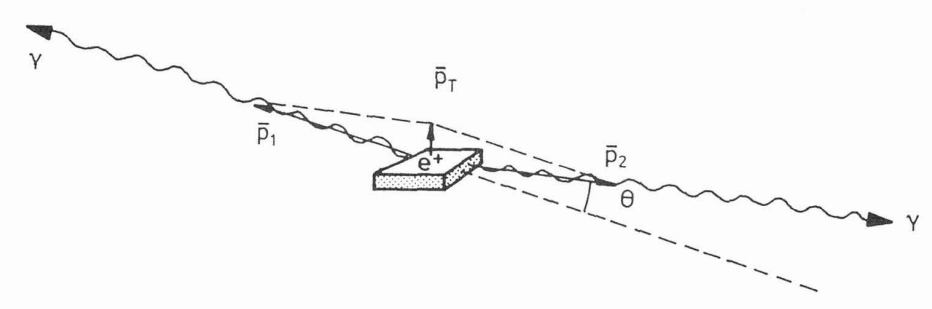 1928: Dirac predicts the positron.
1932: Anderson discovers the positron in a cloud chamber.
1940: PAS is used to study:
Fermi surface in metals and semiconductors.
Electron density functions.
1960: positron trapping is discovered.
Applications:
Astrophysics
Particle physics
Biomedicine
Materials Science
[Eldrup, 1995]
Types of PAS
Positron Annihilation Lifetime Spectroscopy 
(PALS)
Angular Correlation of Annihilation Spectroscopy 
(ACAR)
Doppler Broadening Spectroscopy (DBS)
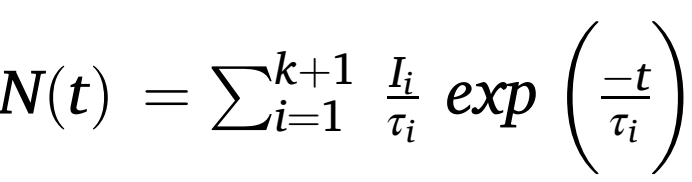 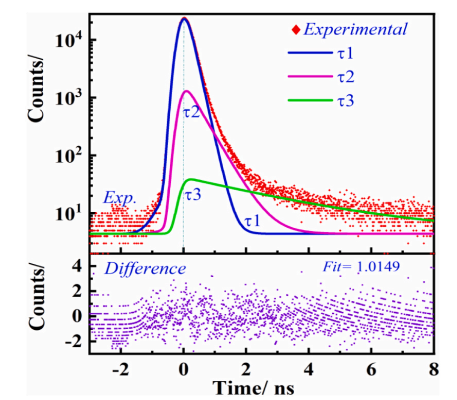 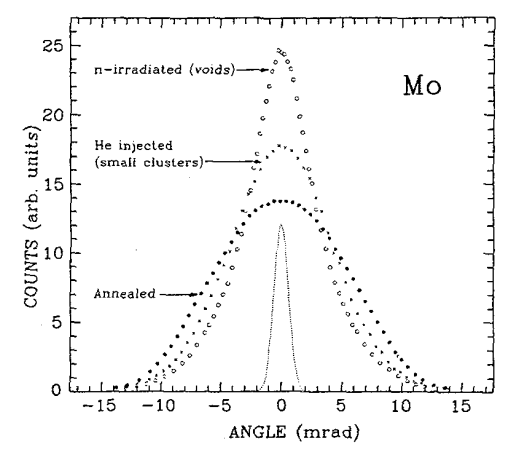 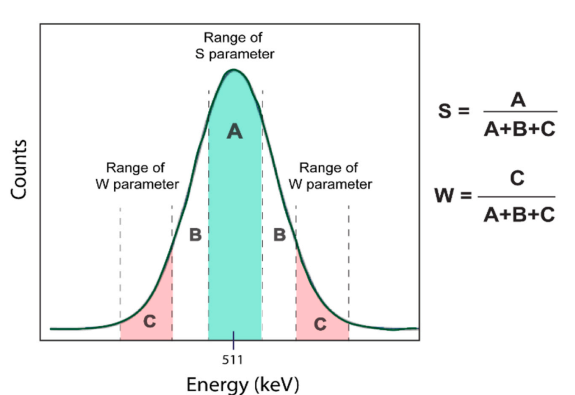 [Eldrup, 1995]
[Selim, 2021]
[Selim, 2021]
Softwares: PAFIT [Olsen] y LT [Kansy]
Software: SP [Dryzek]
[Speaker Notes: These photons carry distinctive information about the electron density and states at the annihilation site. Measurement of the time, energy, and angular spectra of the annihilation radiation allow us to extract this information, and has been developed into three independent techniques

Se usan desde 1940]
Tipos de Espectroscopía de aniquilación positrónica (PAS)
Tipos de PAS
Positron Annihilation Lifetime Spectroscopy 
(PALS)
Angular correlation of annihilation radiation (ACAR)
Doppler broadening spectroscopy (DBS)
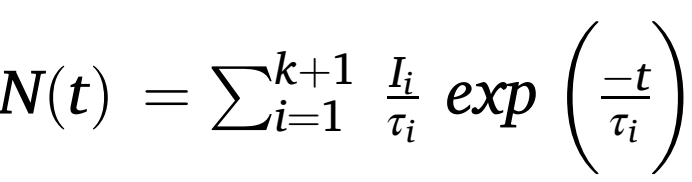 Each type of defect has a characteristic positron lifetime.
Information about the size and structure of the defect.
Doesn´t provide information about the size of the defects.
Qualitative information on changes about defect types based on the S-W correlation.
Information about the electronic structure.
More detailed information than PALS.
More complex processing.
[Eldrup, 1995 y Selim, 2021]
[Speaker Notes: These photons carry distinctive information about the electron density and states at the annihilation site. Measurement of the time, energy, and angular spectra of the annihilation radiation allow us to extract this information, and has been developed into three independent techniques

Se usan desde 1940]
Materials and methods. Equipment
June 8, 2025
20
CuO Irradiated nanostructures: DBS
Region 1
Region 2
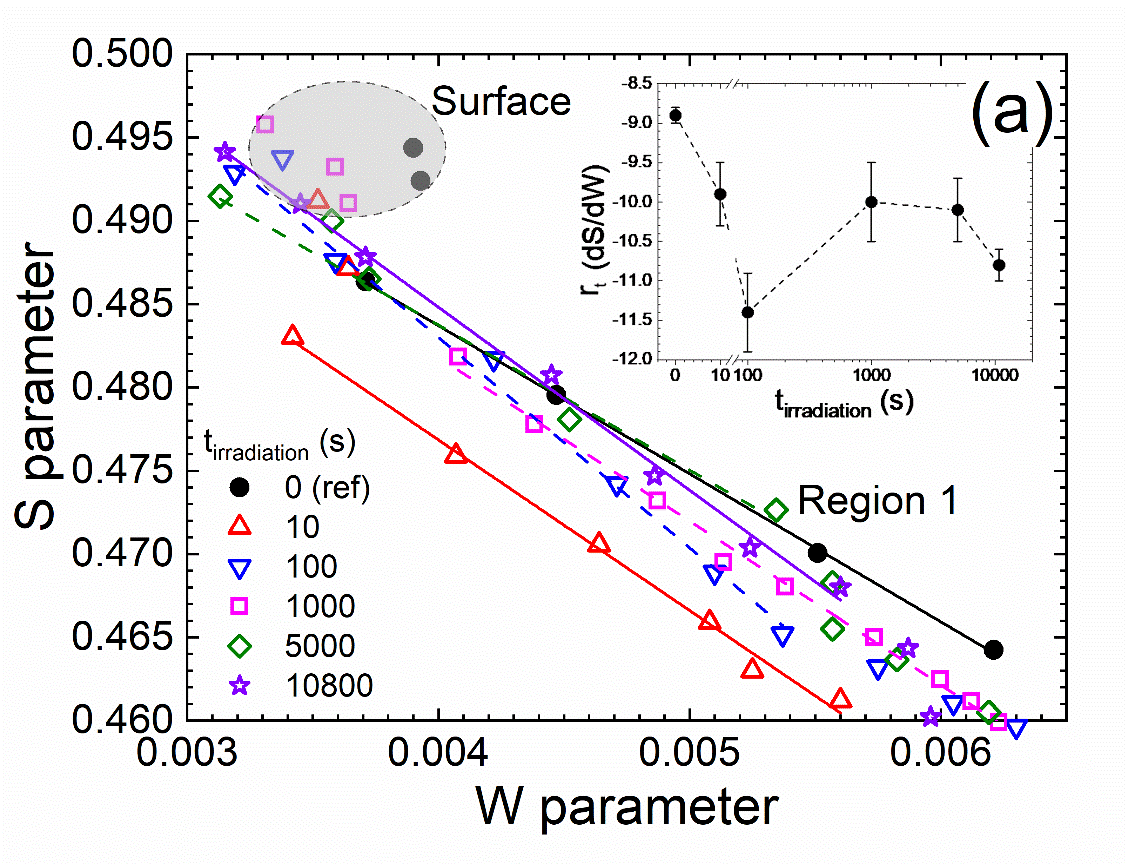 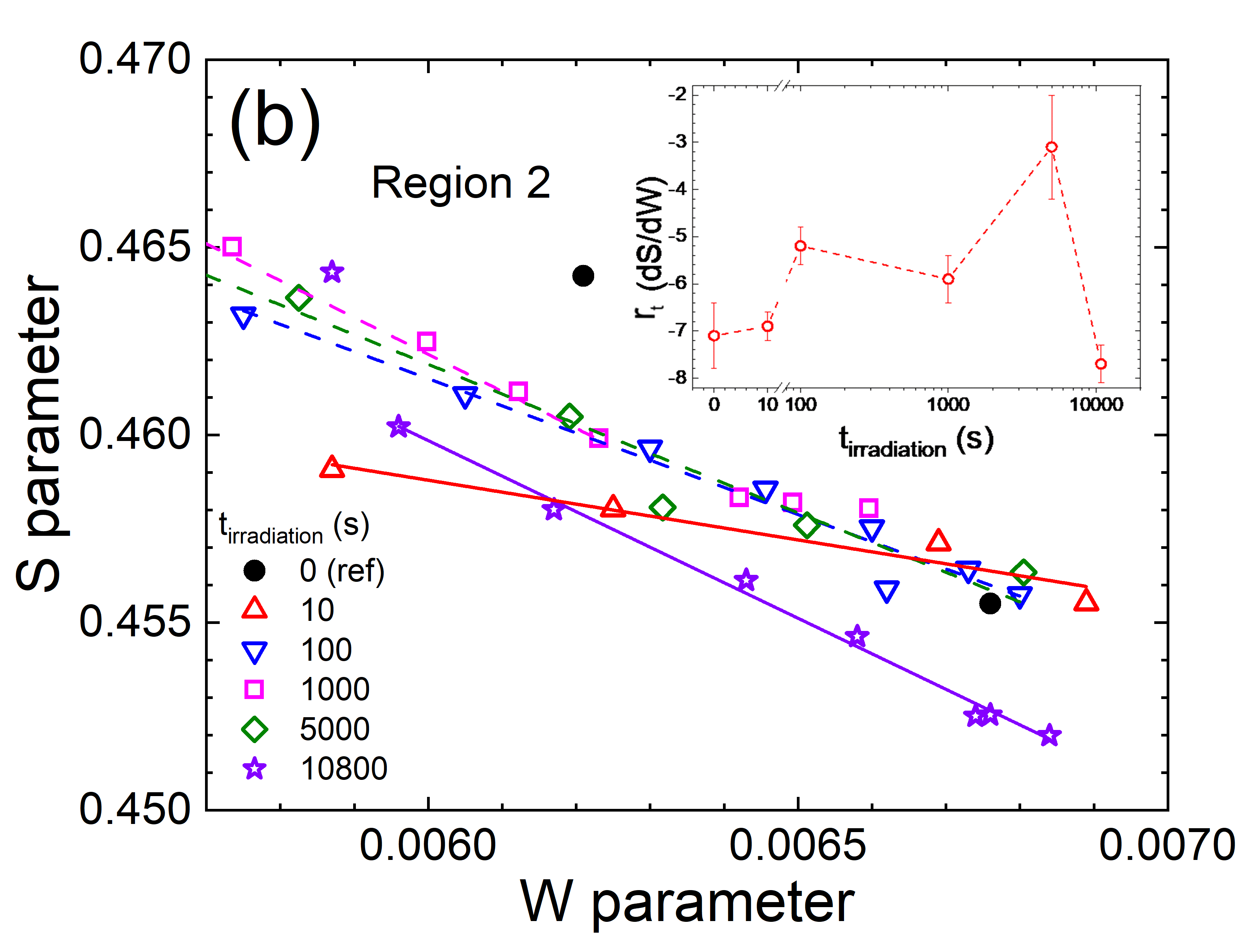 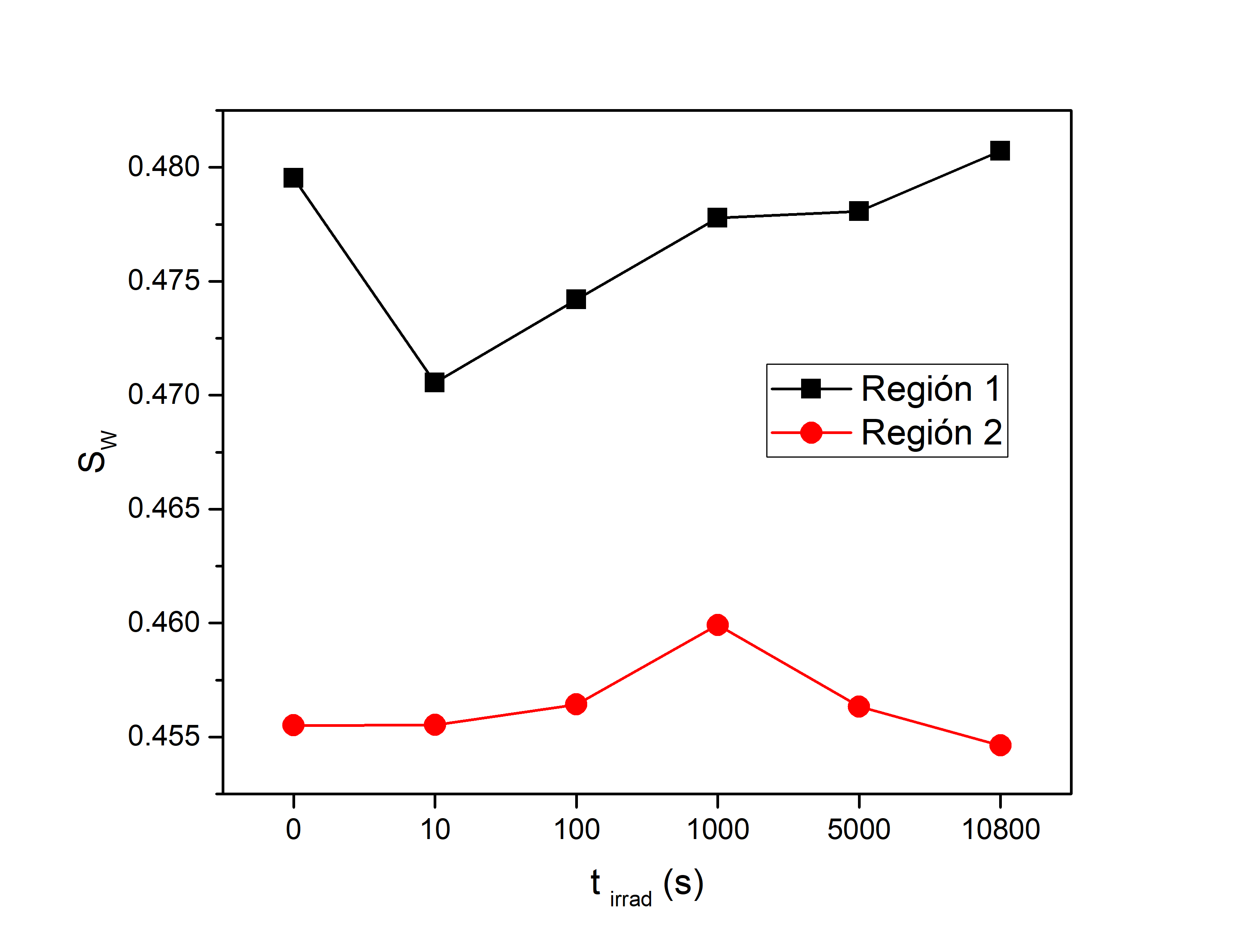 En la Región 1 la concentración de las monovacancias aumenta continuamente.
En la Región 2, S solo disminuye luego de 1000s sugiriendo la reducción por los que las dimensiones de los clústeres de defectos complejos y la recuperación de la red.
Inicialmente se forman muchas monovancias, las cuales se aglomeran y luego forman clústeres.
6. Referencias bibliográficas